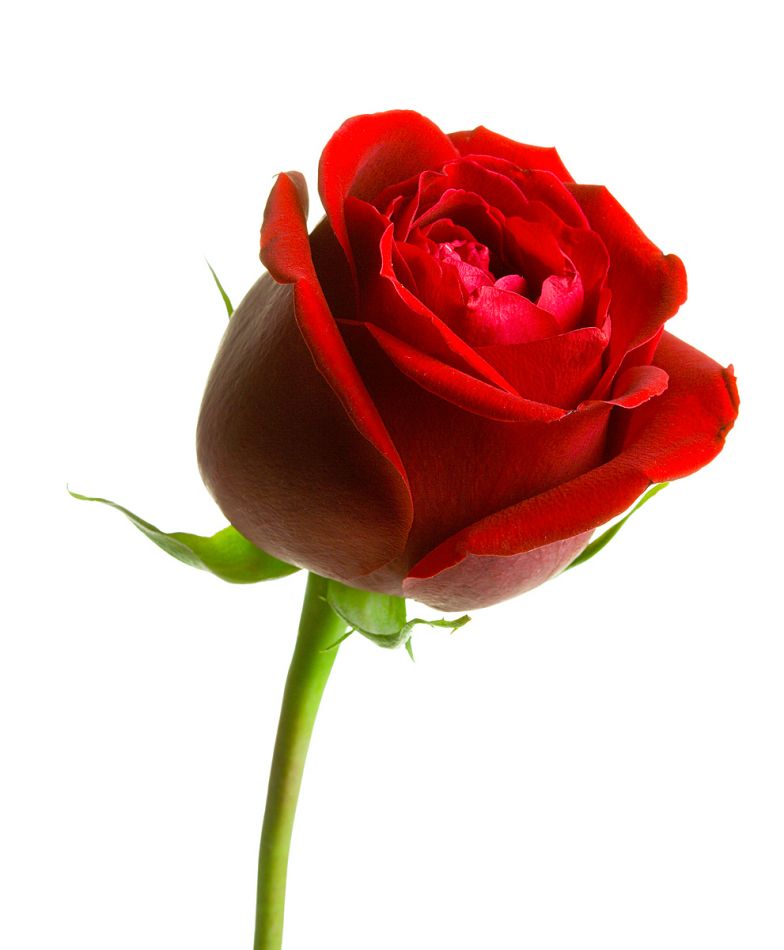 স্বা
গ
ত
ম
শিক্ষক পরিচিতি
মোহাম্মদ আযহারুল ইসলাম মাহমুদ
সহকারি শিক্ষক
৯ নং নয়ানী লক্ষ্মীপুর সরকারি প্রাথমিক বিদ্যালয়।
হাইমচর,চাঁদপুর।
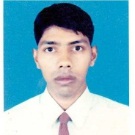 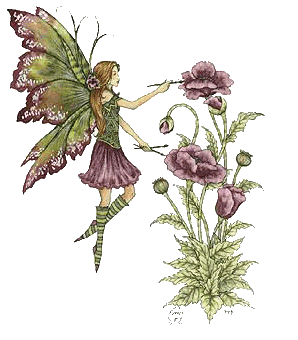 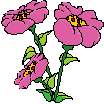 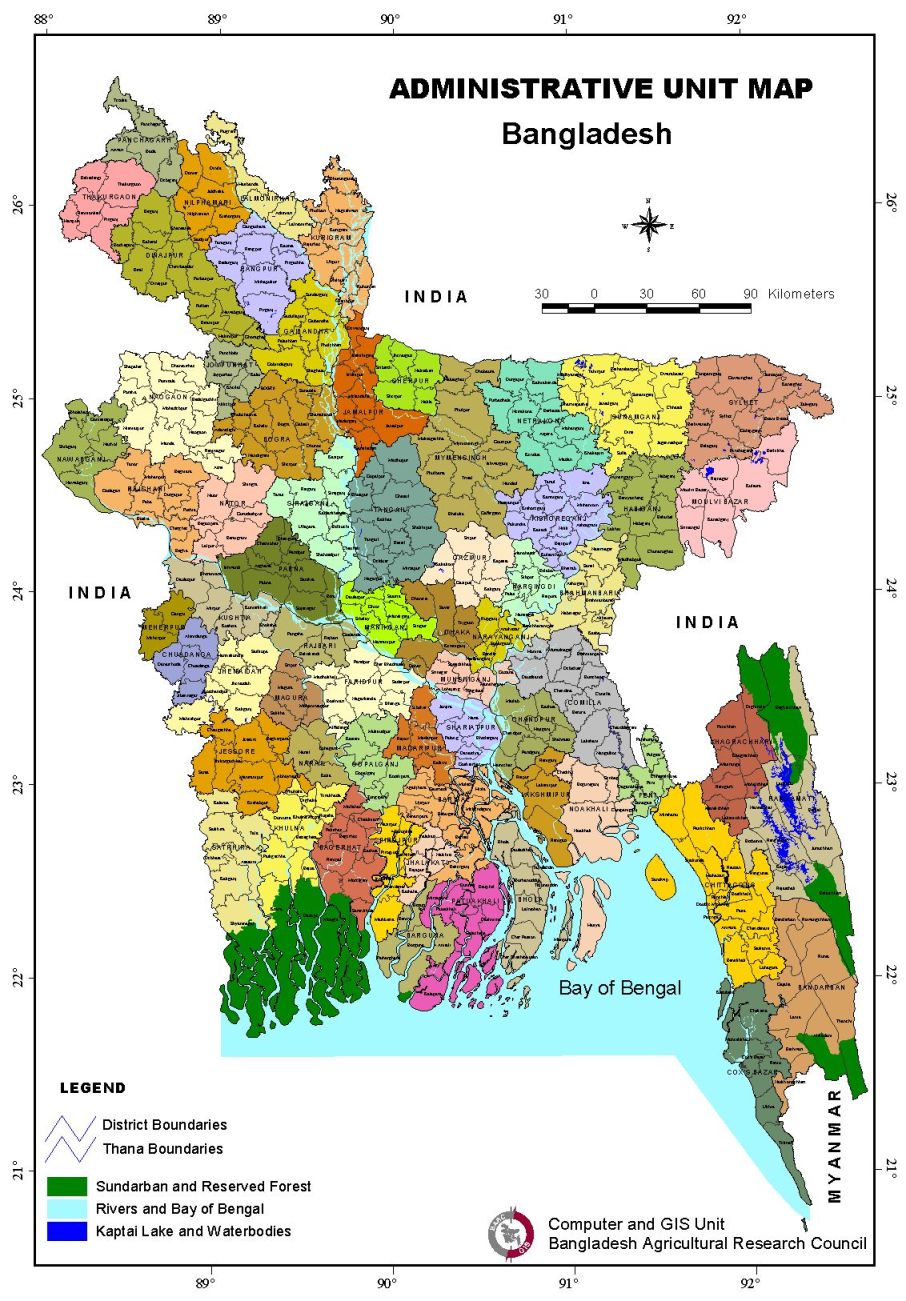 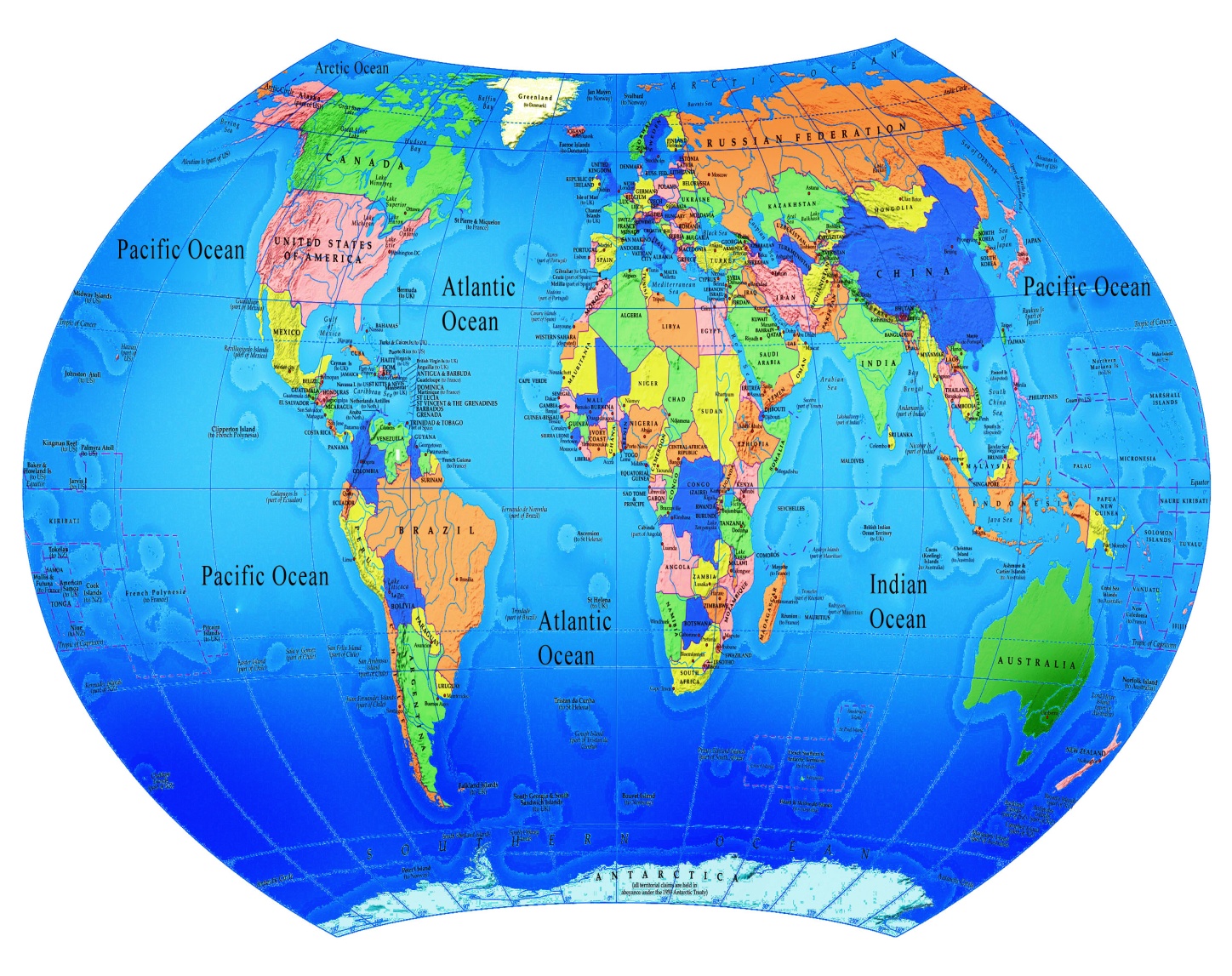 শ্রেণি-৩য়
মান চিত্র  দেখিয়ে  প্রশ্ন করব।
বিষয় –বাংলাদেশ ও বিশ্ব পরিচয়
শিখনফল
১।
পরিবেশ দূষণ কি তা বলতে পারবে।
২।
পরিবেশ দূষণের কারন বলতে পারবে।
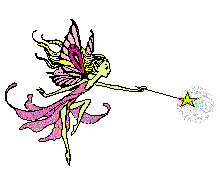 এসো ভিডিও দেখি
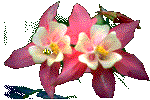 শিরোনামঃ পরিবেশ সংরক্ষণ ও উন্নয়ন
আজকের পাঠঃ পরিবেশ দূষণ।
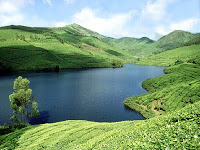 প্রাকৃতিক পরিবেশ ।
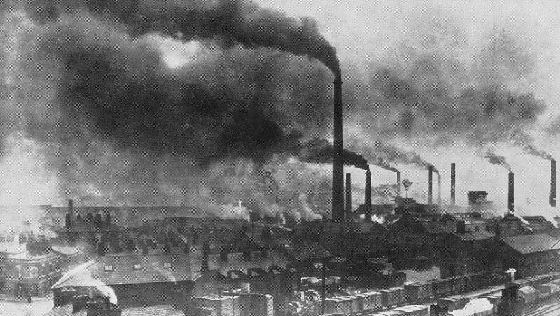 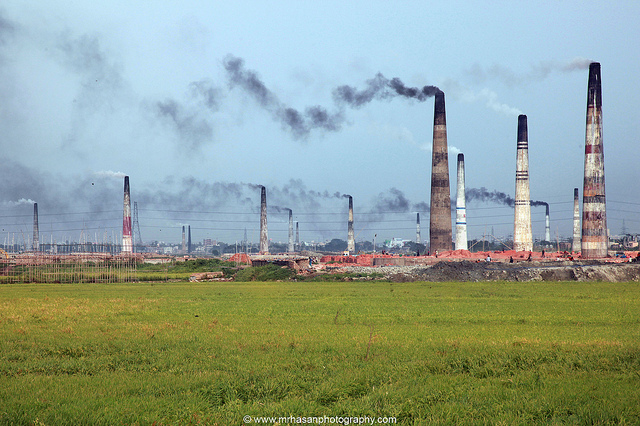 কল- কারখানা
ইটের ভাটা
কল-কারখানা ও ইটের ভাটার কালো ধোঁয়ার কারনে বায়ু দূষণ হয়।
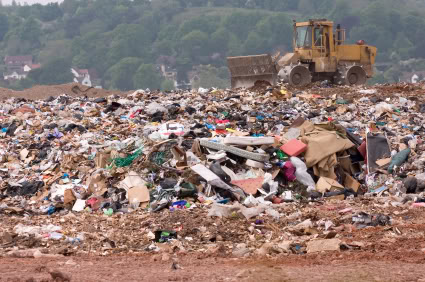 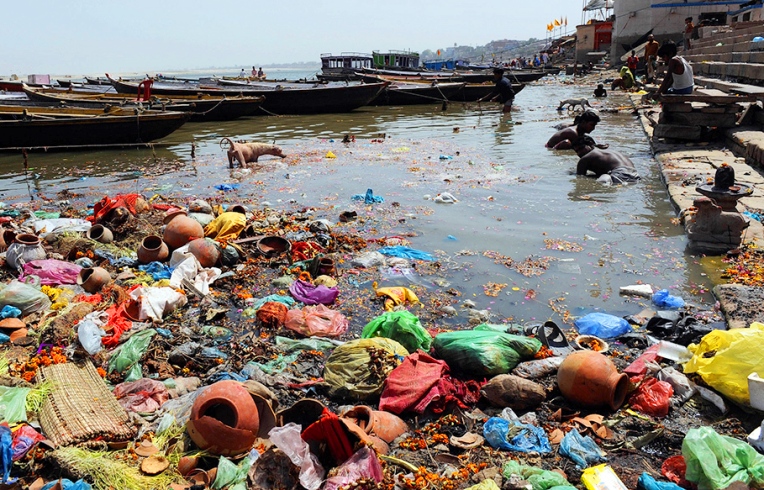 অতিরিক্ত বর্জ্য পদার্থের কারনে পরিবেশ দূষিত হচ্ছে।
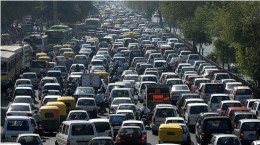 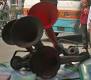 অতিরিক্ত যানবাহনের হর্ন
উচ্চস্বরে মাইকের বাজানো
উচ্চস্বরে হর্ন ও মাইকের আওয়াজ এর কারনে শব্দ দূষণ হয় ।
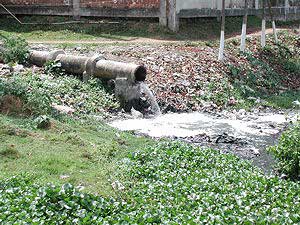 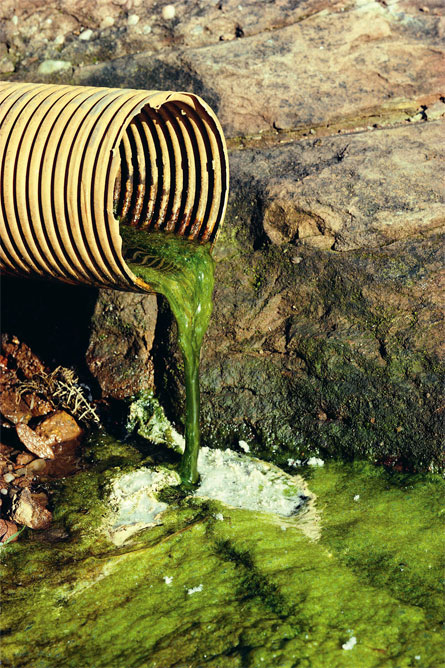 শিল্প-কারখানার বর্জ্য পদার্থের কারণে পানি ও মাটি দূষিণ হয়।
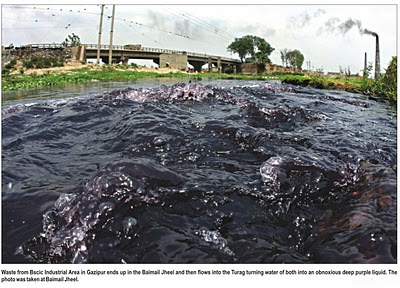 ১৫২টি শিল্প-কারখানা এই বুড়িগঙ্গা নদীর পানি দূষিত করছে।
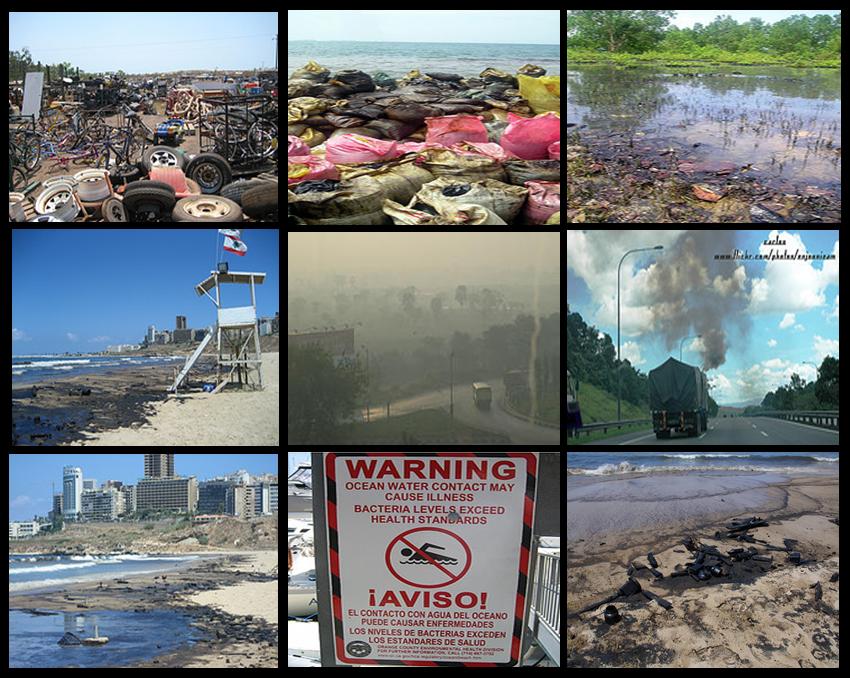 বিভিন্ন ভাবে মাটি, পানি ও বায়ু দূষিত হচ্ছে ।
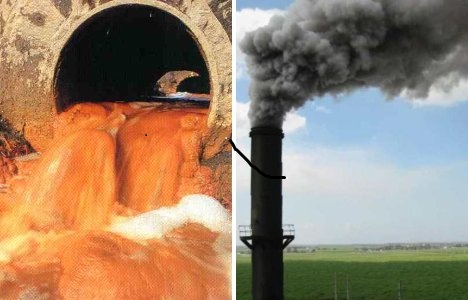 বর্জ্য পদার্থ
কালো ধোঁয়া
বর্জ্য পদার্থ ও কালো ধোঁয়ার কারনে মাটি, পানি ও বায়ু দূষিত হচ্ছে।
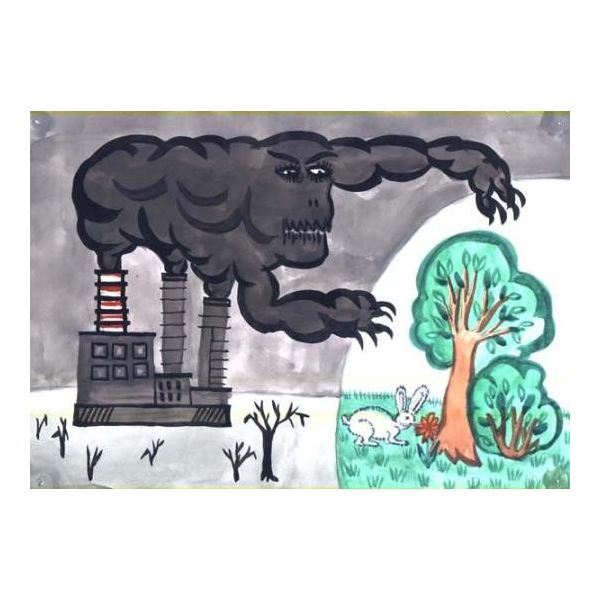 এই ছবিতে আমরা কি দেখতে পাচ্ছি ?
“কল_কারখানার বিষাক্ত কালো ধোঁয়া আমাদের পরিবেশকে দূষিত করছে।”
কী কারণে পরিবেশ দূষিত হচ্ছে?
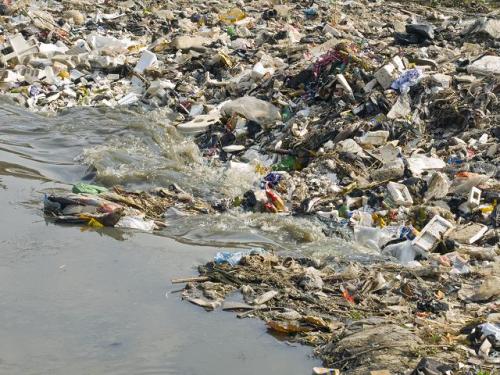 ময়লা আবর্জনার কারণে মাটি, পানি ও বায়ু দূষিত হয়ে পরিবেশ দূষিত হচ্ছে।
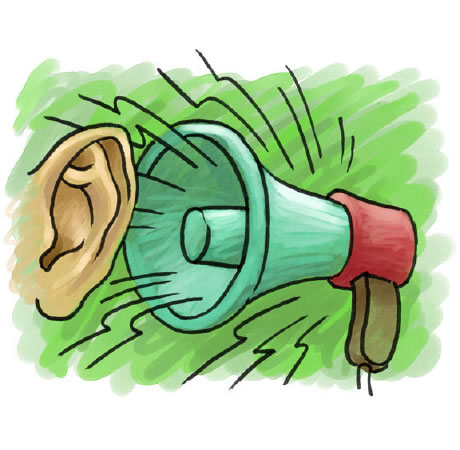 চিত্রে আমরা কি দেখতে পাচ্ছি?
“উচ্চস্বরে মাইক বাজানোর কারনে শব্দ দূষণ হচ্ছে”।
ছবিতে তোমরা কী দেখতে পাচ্ছ?
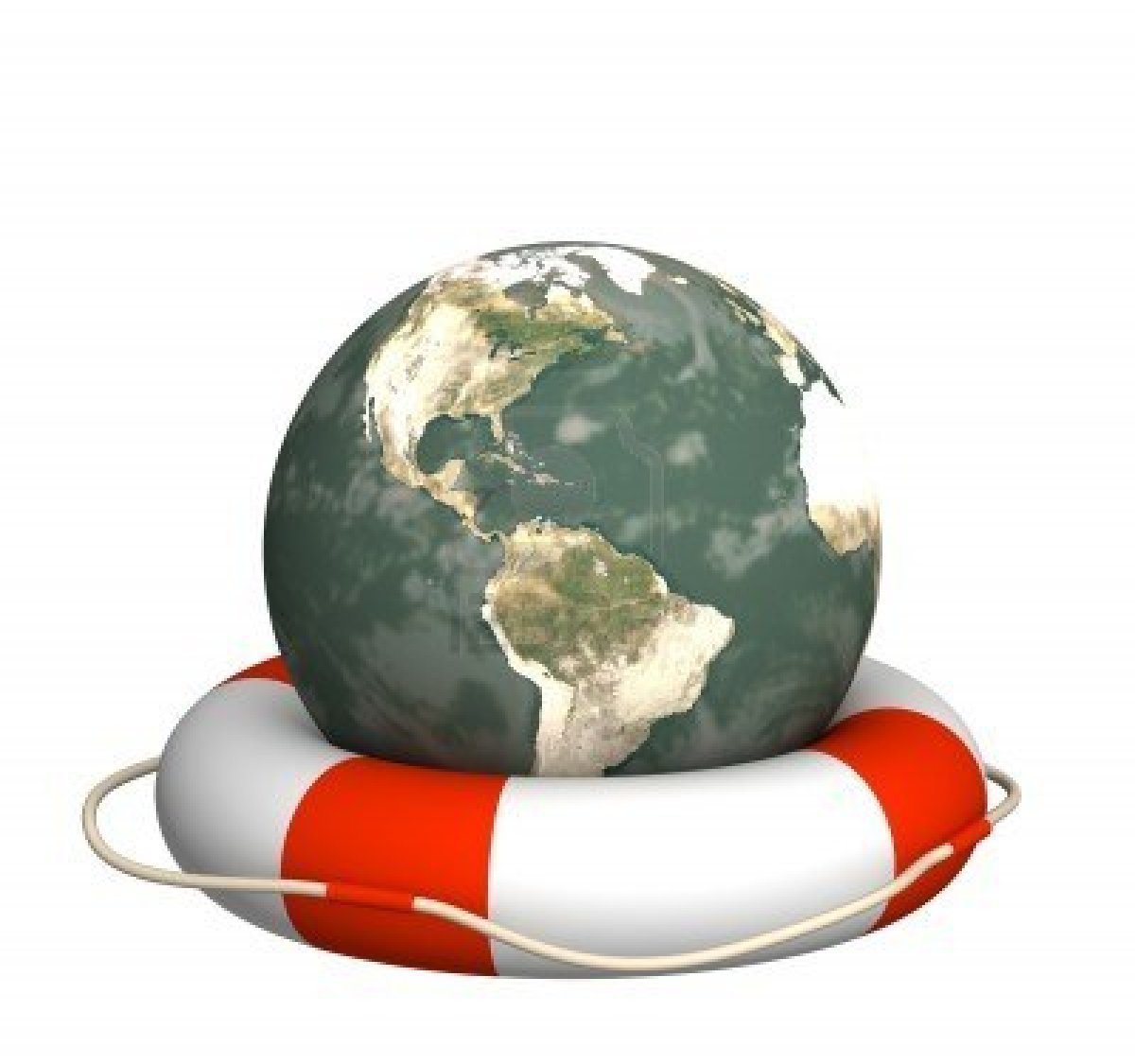 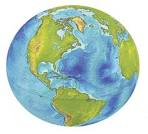 দূষণ মুক্ত পৃথিবী।
দূষিত পৃথিবী।
মূল্যায়ন
সঠিক উত্তরের পাশে টিক (∙)চিহ্ন দাও।
# জমিতে  বেশি কীটনাশক ব্যবহার করলে কী হয়?
১।পানি দূষণ ২।বায়ূ দূষণ ৩ ।মাটি দূষণ ৪। শব্দ দূষণ
 # নদীতে শিল্প কারখানার ময়লা ফেললে কী হয়?
১। পানি দূষণ ২।বায়ূ দূষণ ৩।মাটি দূষণ ৪। শব্দ দূষণ
# বায়ু দূষণে কারনে  কী হয়?
১। প্রকৃতি সজীব থাকে ২।শ্বাস নিতে কষ্ট হয় 
৩।বাতাস কোমল হয়   ৪। শ্বাস নিতে সুবিধা হয়।
∙
∙
∙
শূন্যস্থান পূরণ কর
পরিবেশ
১। মানুষ নানা ভাবে ............দূষণ করে ।

২। কৃষি জমির কৃটণাশক্‌.................. দূষণ করে ?

৩।পরিবেশ দূষণের মানুষের বিভিন্ন ধরণের...................... হচ্ছে ।
মাটি
রোগ-ব্যাধি
মিল করণ
কানে শুনতে সমস্যা হয়
পানি দূষণ
শ্বাস নিতে হয়কষ্ট
বায়ূ দূষণ
জমির ফসল কম হয়
শব্দ দূষণ
ডায়রিয়া,জন্ডিস
মাটি দূষণ
অল্প কথায় উত্তর দাও।
পরিবেশ দূষণ কাকে বলে?
পরিবেশ দূষণের ৫টি কারণ লিখ?
পরিবেশ দূষণ হলে কী কী সমস্যাহতে পারে বলে তুমি মনে কর?
বাড়ির কাজ
কী কী কারণে তোমার বাড়ির আসে পাসের পরিবেশ দূষণ হচ্ছে তার ৫টি কারণ লিখে আনবে।
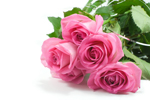 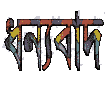 বিদায় বন্ধুরা আবার দেখা হবে, ভাল থেকো...।